ИВАНОВОСТАТ
ПРОИЗВОДСТВО ВАЖНЕЙШИХ ВИДОВ ПРОДУКЦИИ
(ЯНВАРЬ-НОЯБРЬ 2021 ГОДА В % К ЯНВАРЮ-НОЯБРЮ 2020 ГОДА)
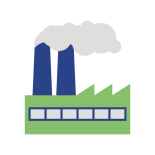 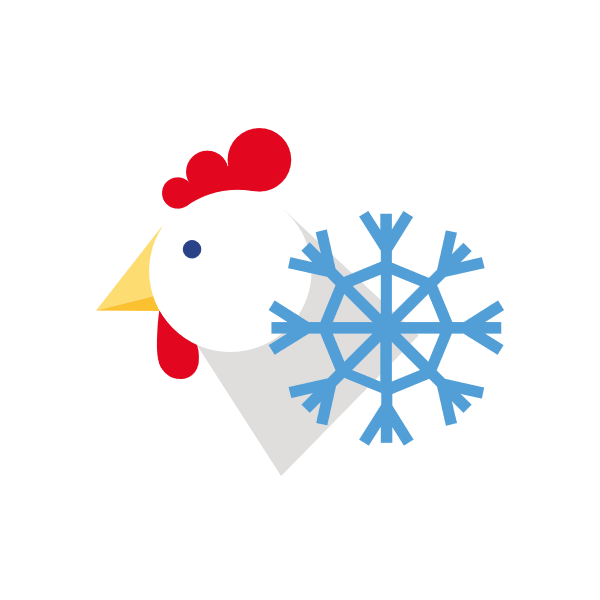 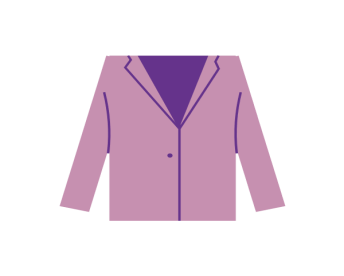 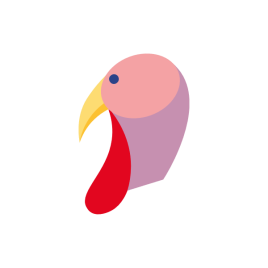 109,1%
7,7%
на
на
Комплекты и костюмы, куртки (жакеты, блейзеры) женские, 
производственные и профессиональные
Мясо и субпродукты пищевые домашней птицы
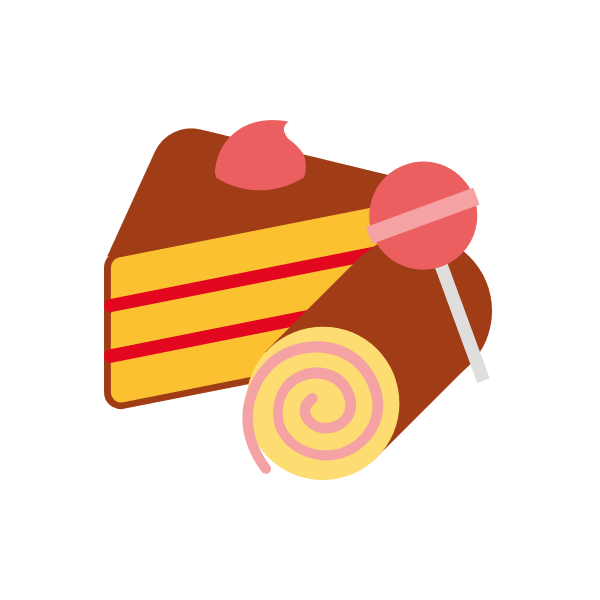 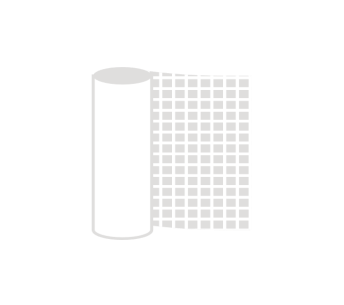 7,4%
31,3%
на
на
Материалы перевязочные и аналогичные изделия,
пропитанные или покрытые лекарственными средствами
Шоколад и кондитерские сахаристые изделия
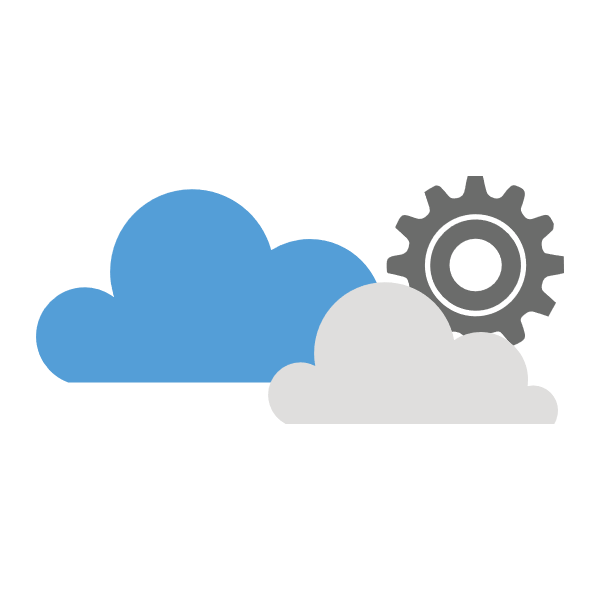 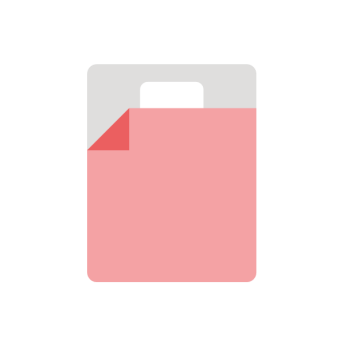 7,6%
3,3%
на
на
Бельё постельное
Тепловая энергия (отпущенная)
уменьшение к соответствующему периоду предыдущего года
увеличение